Fractions: Ordering Fractions
True/false
Reflect
Your Turn
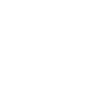 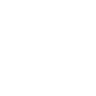 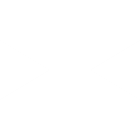 For more videos visit mrbartonmaths.com/videos
Rule
>	 =	  <
>	 =	  <
>	 =	  <
>	 =	  <
>	 =	  <
>	 =	  <
>	 =	  <
>	 =	  <
>	 =	  <
>	 =	  <
@mrbartonmaths
>	 =	  <
>	 =	  <
>	 =	  <
>	 =	  <
>	 =	  <
>	 =	  <
>	 =	  <
>	 =	  <
>	 =	  <
>	 =	  <
@mrbartonmaths
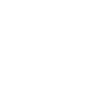 Your Turn
>	 =	  <
>	 =	  <
>	 =	  <
>	 =	  <
>	 =	  <
@mrbartonmaths
Your Turn - answers
>	 =	  <
>	 =	  <
>	 =	  <
>	 =	  <
>	 =	  <
@mrbartonmaths